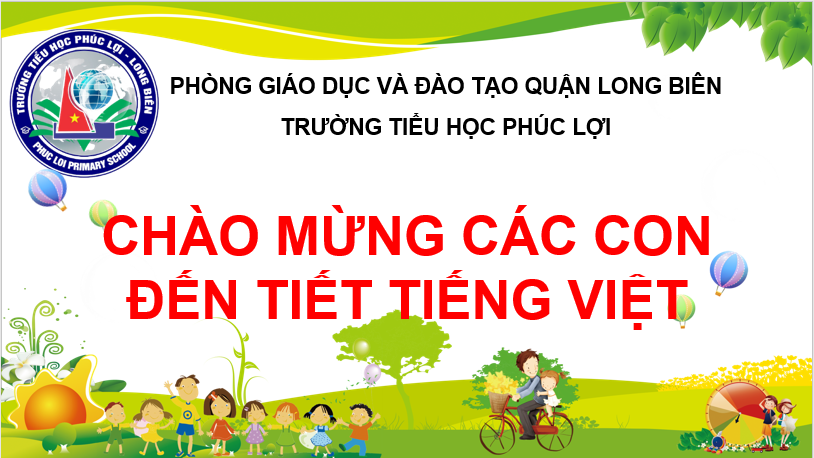 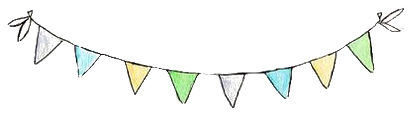 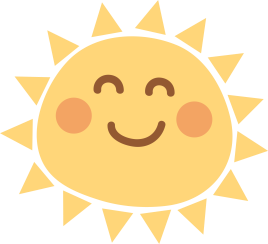 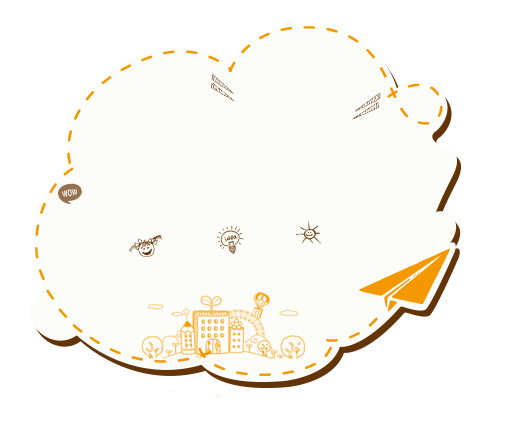 Khởi động
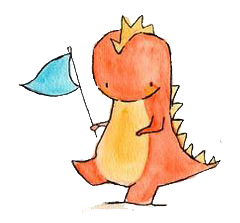 Bài 8
ĐỌC MỞ RỘNG
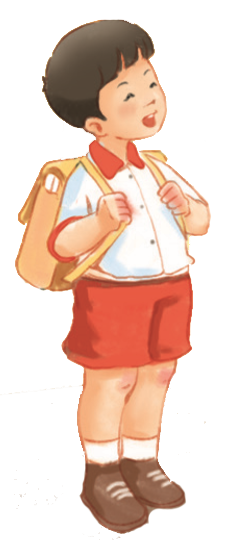 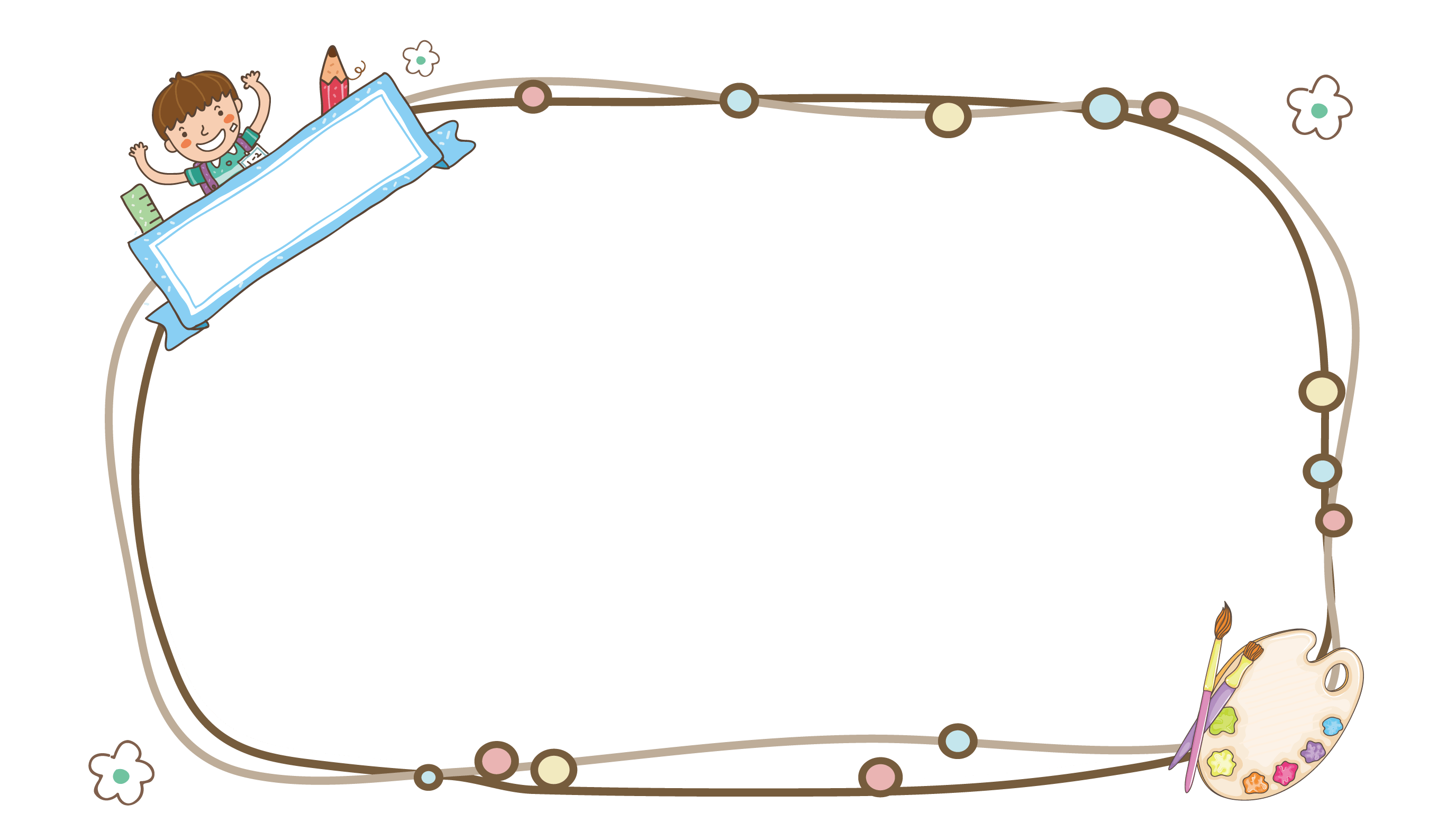 1. Tìm đọc một bài viết về hoạt động thể thao.
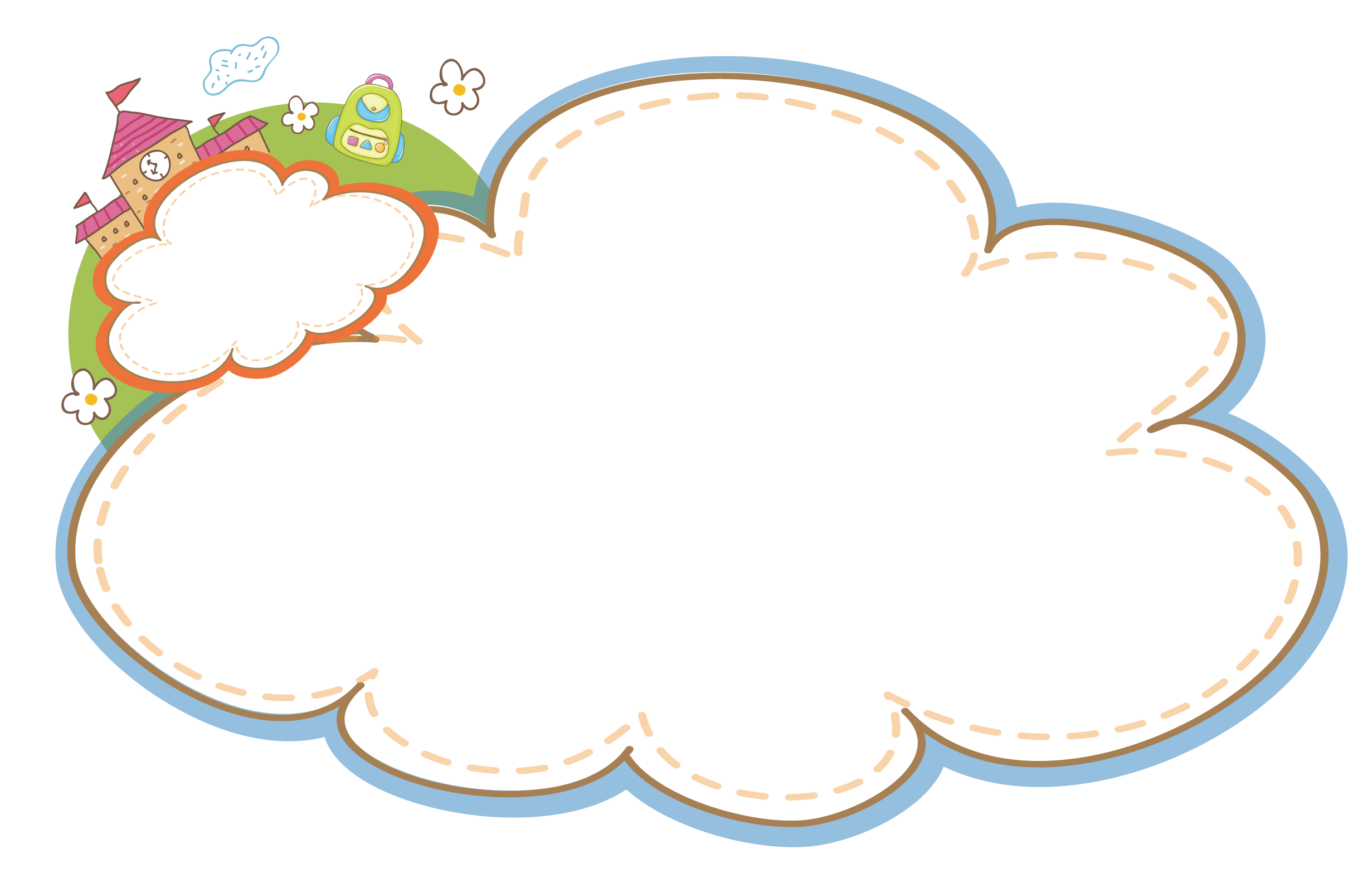 2. Kể cho các bạn nghe điều thú vị em đọc được.
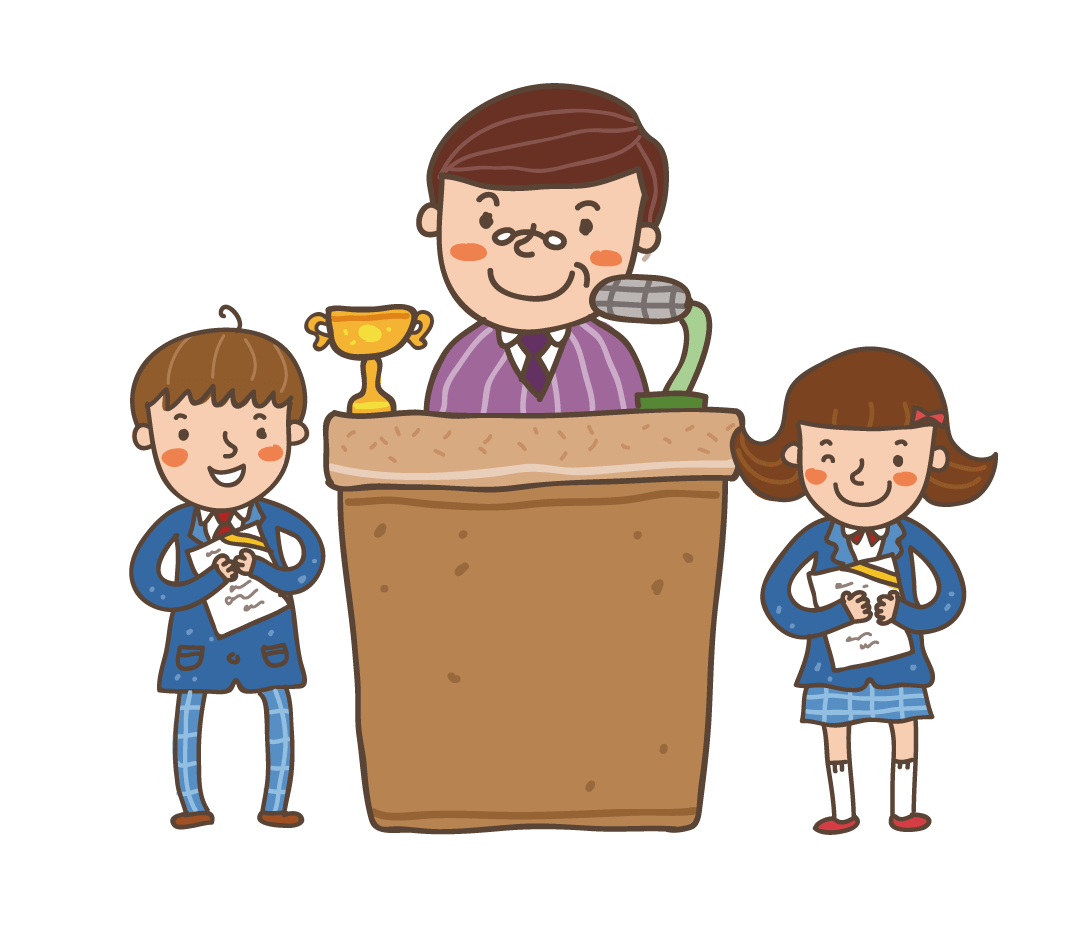 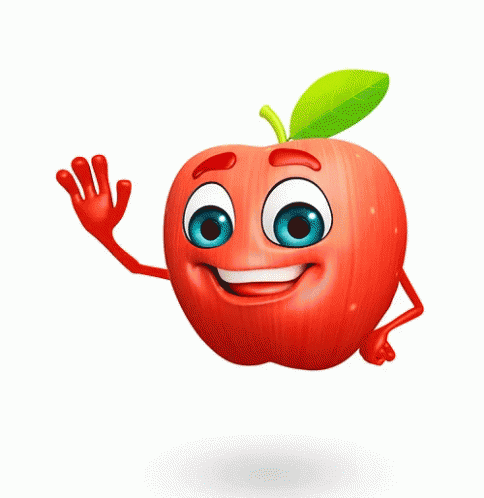 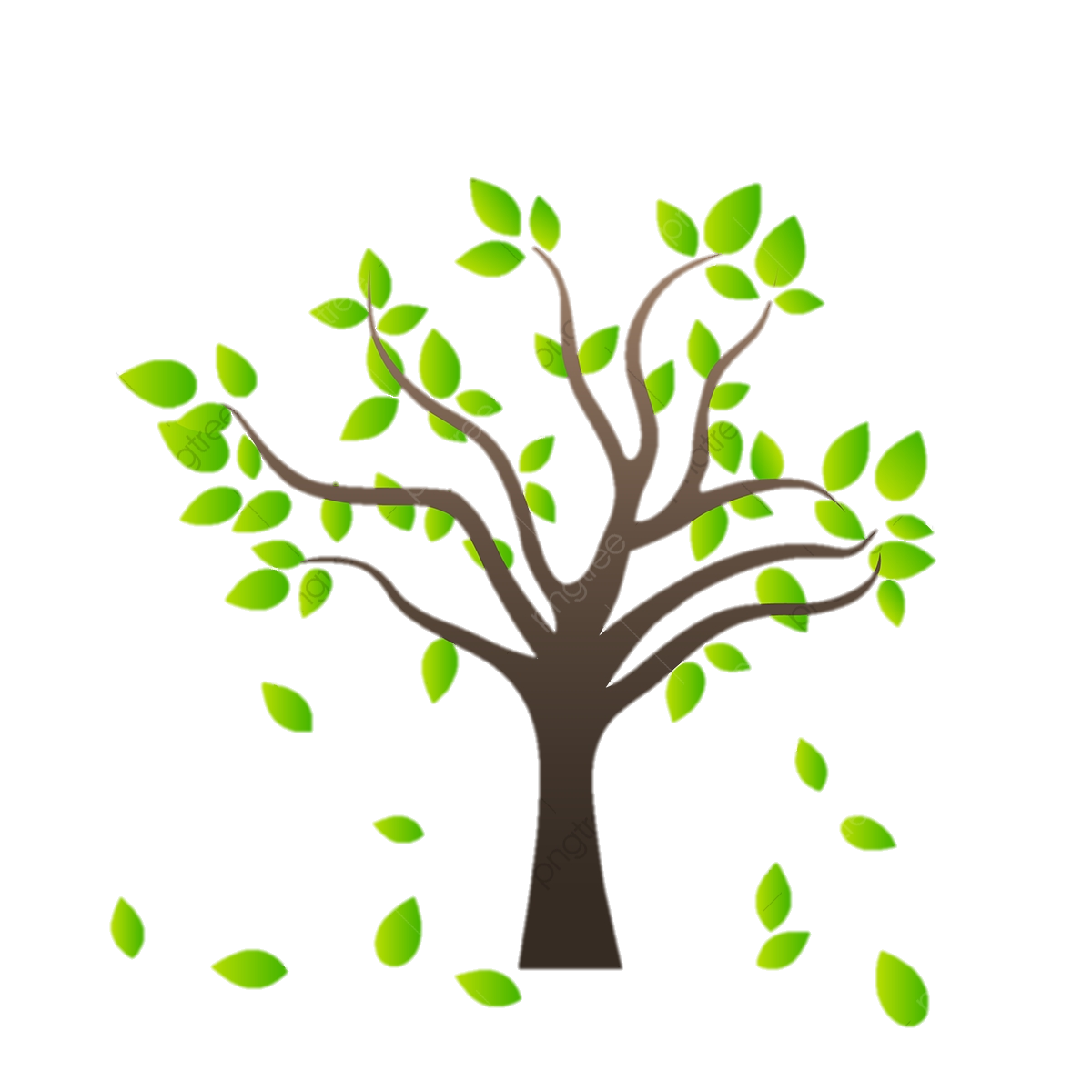 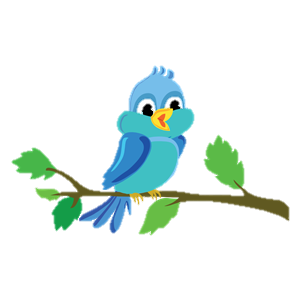 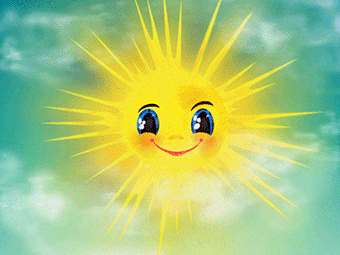 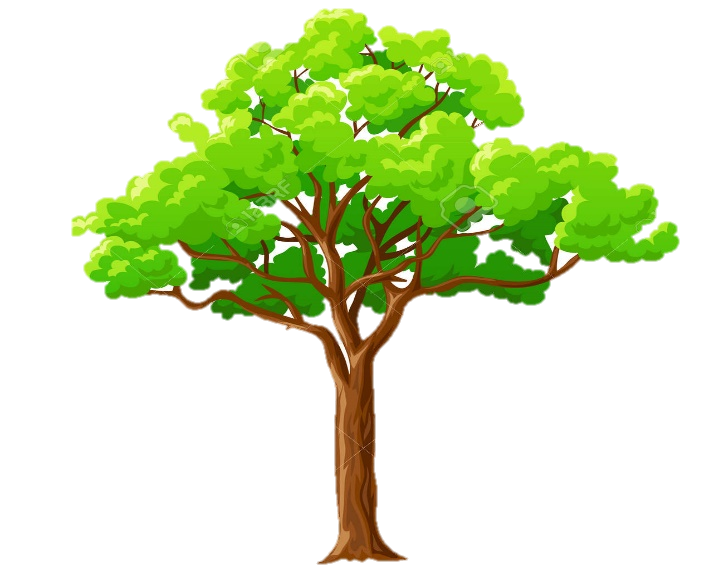 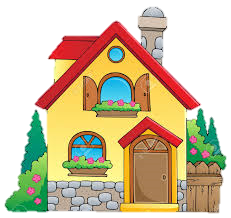 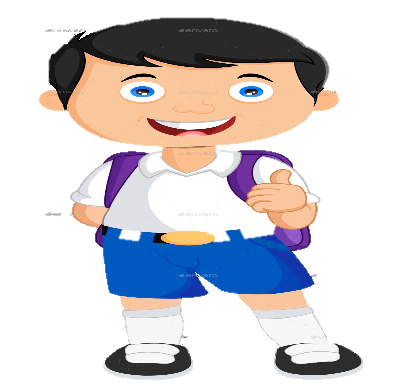 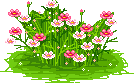 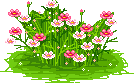 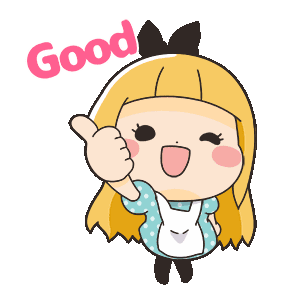 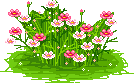 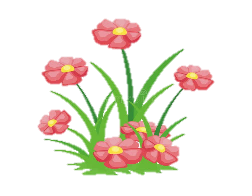 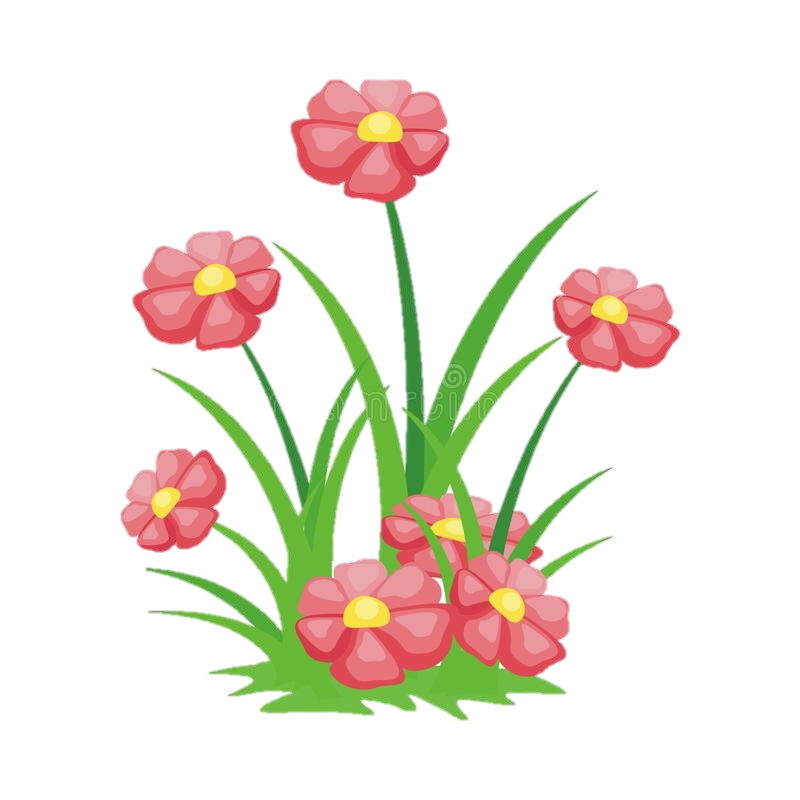 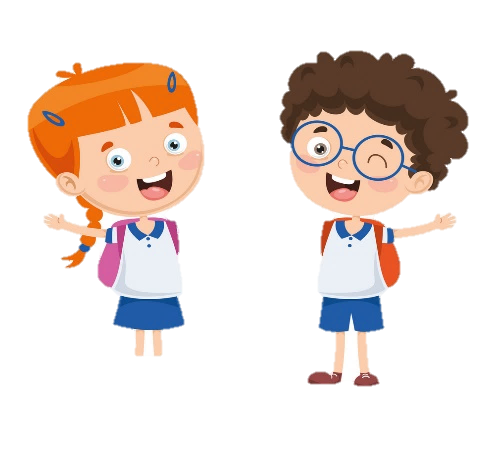 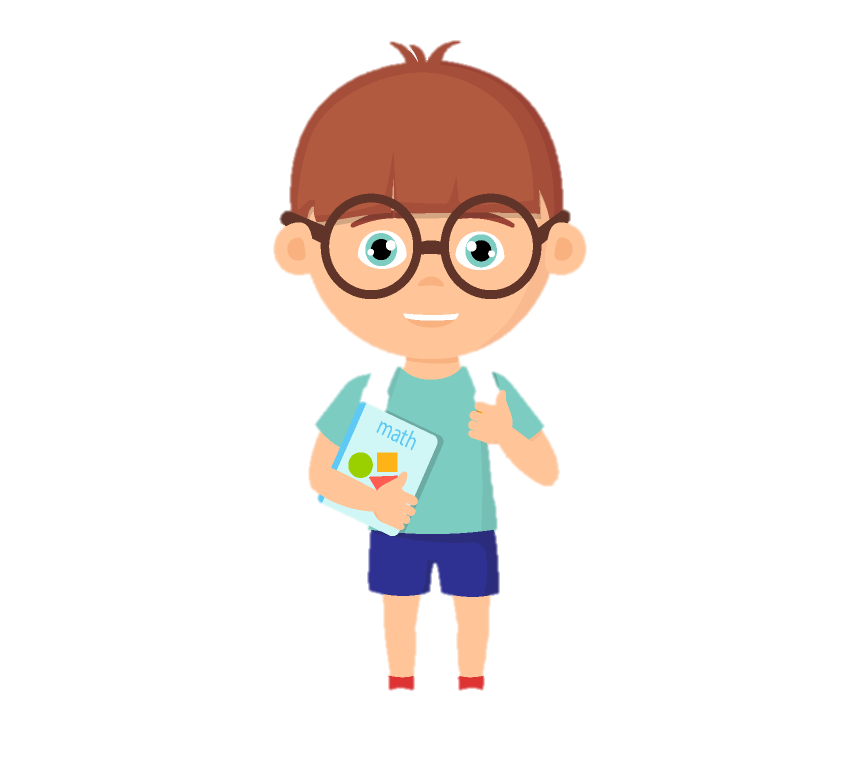 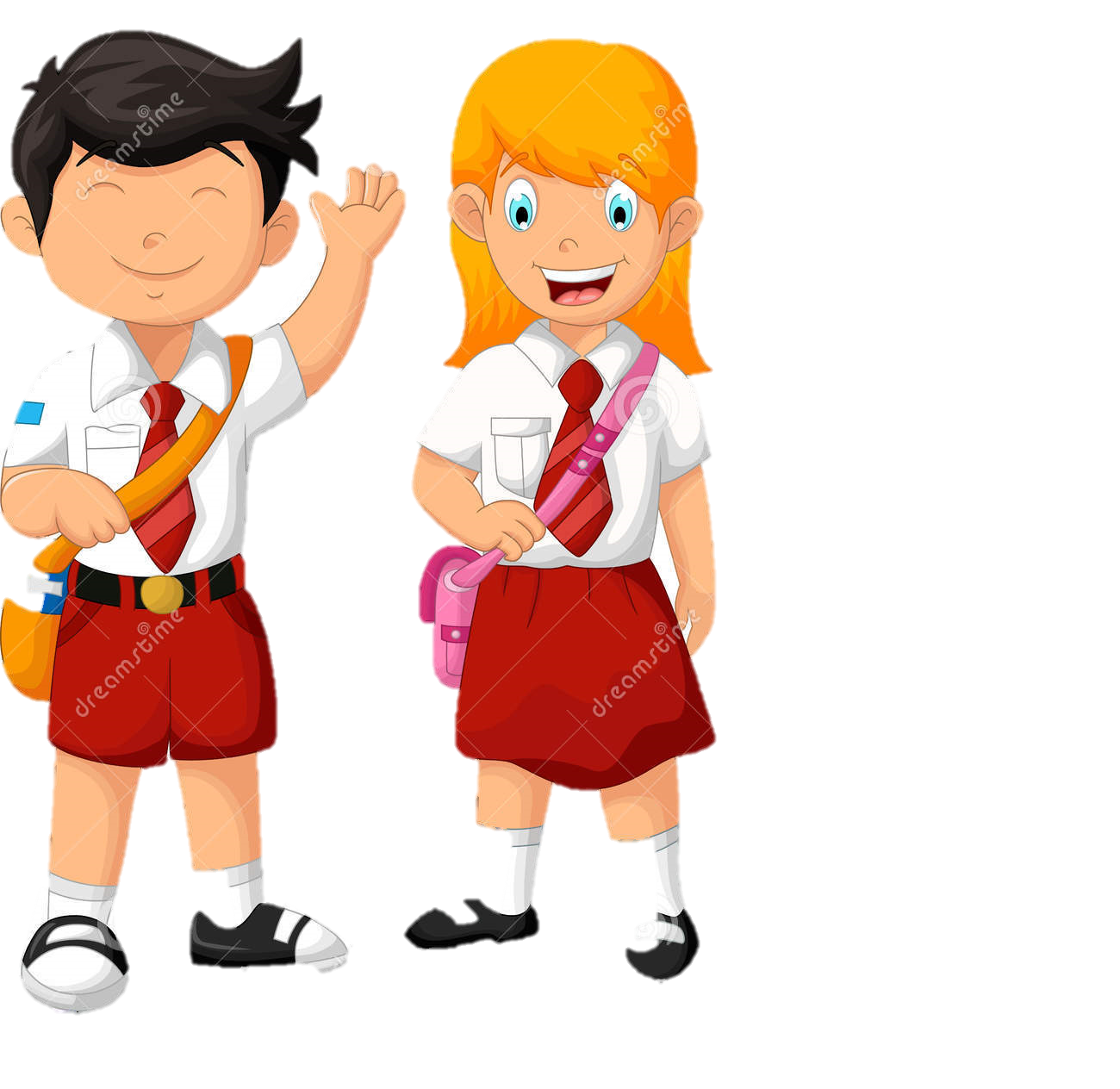 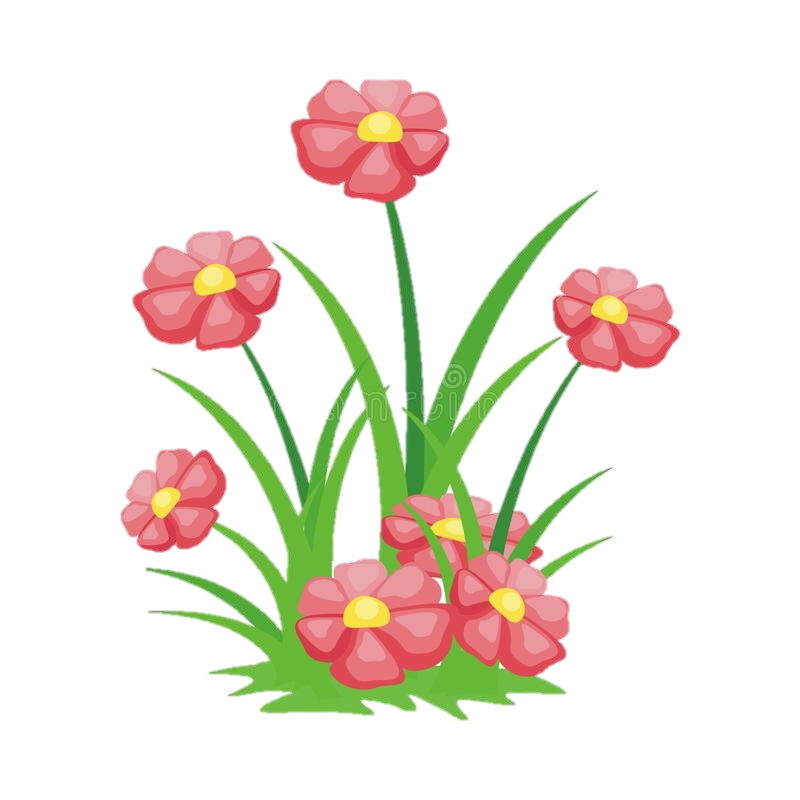 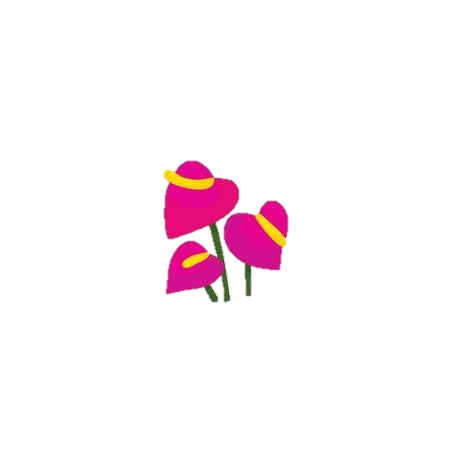 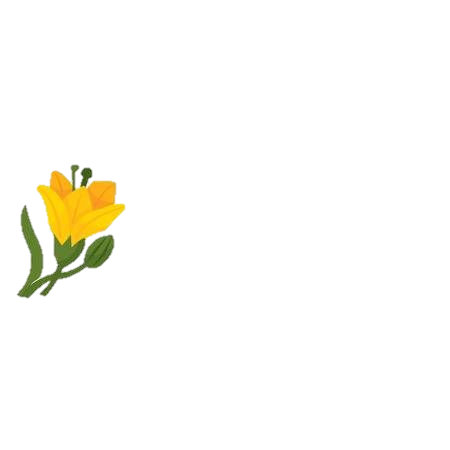 THANK YOU!